DEALING WITH CHANGE
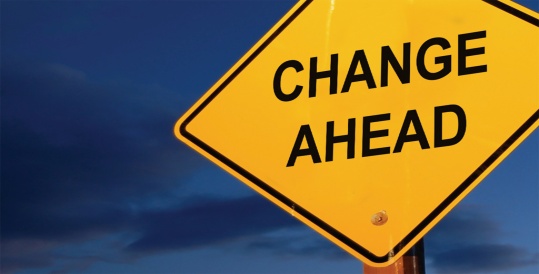 I.  Consider How You View Yourself.
A. “Strangers and Pilgrims”              (Heb. 11:13; I Pet. 2:11).    
B.  “The things which happened  to me have actually turned out for the furtherance of the gospel” (Phil. 1:12-14).
See change as opportunity not a set back.
See yourself as a stranger in this world.
DEALING WITH CHANGE
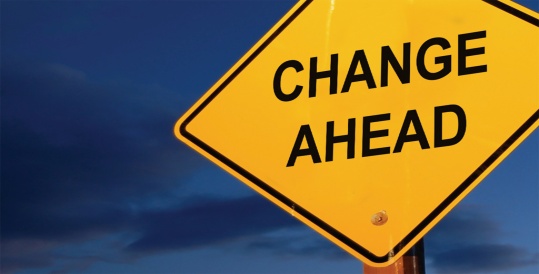 II.  Consider How You View Others.
A.  “Comfort the fainthearted” (1 Thess. 5:14). 
B.  “Bear one another's burdens” (Gal. 6:2).
Seek comfort when struggling with changes.
Comfort those struggling with changes.
DEALING WITH CHANGE
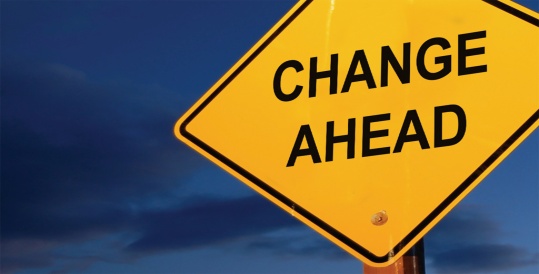 III.  Consider How You View Time.
A. “In everything give thanks” (1 Thess. 5:16-18).   
B. “Forgetting those things which are behind” (Phil. 3:13).  
C. “I also count all things loss” (Phil. 3:7-8; John 16:33).
Look at the past realistically.
Don’t let disappointment lead to discouragement.
Cherish the joys of the present.
DEALING WITH CHANGE
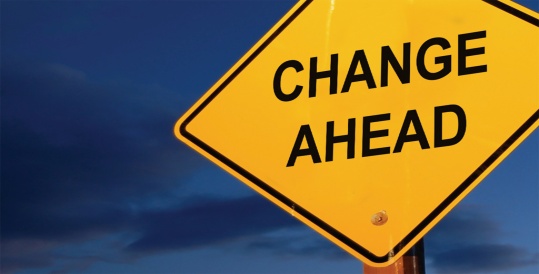 IV.  Consider How You View This Life.
A.  “The love of many will grow cold” (Matt. 24:12-13;  2 Tim. 3:12).      
B.  “The world is passing away” (1 John 2:16,17; 2 Cor. 4:16,18).
C.  “The upward call of God in Christ Jesus” (2 Cor. 5:1; Phil. 3:12,14).    
D.  “We are confident of better things” (Heb. 6:9; Phil. 1:6).
Cling to the hope of the life to come.
Have confidence improvement is possible..
Come to see life as temporary.
Recognize that change will happen.